Clinical Trial Design Committee: Designing More Efficient Trials
BMT CTN State of the Science Meeting
March 10, 2021
Conflict of Interest Disclosure
No conflicts to report.
2
Committee Members
Amer Beitinjaneh
Peter Dawson
Nancy Geller
Haesook Kim
Eric Leifer
Brent Logan
Brian Shaffer
Jesse Troy
Maggie Wu
Vicky Wu
Dan Weisdorf
Support provided by grants #U10HL069294 and #U24HL138660 to the Blood and Marrow Transplant Clinical Trials Network from the National Heart, Lung, and Blood Institute and the National Cancer Institute. The content is solely the responsibility of the authors and does not necessarily represent the official views of the National Institutes of Health.
3
Strategy
Creating disease-specific efficient trial designs
4
Opportunity to Accelerate Research
Example. PROGRESS 1 (BMT CTN 1203) &PROGRESS III (BMT CTN 1703)
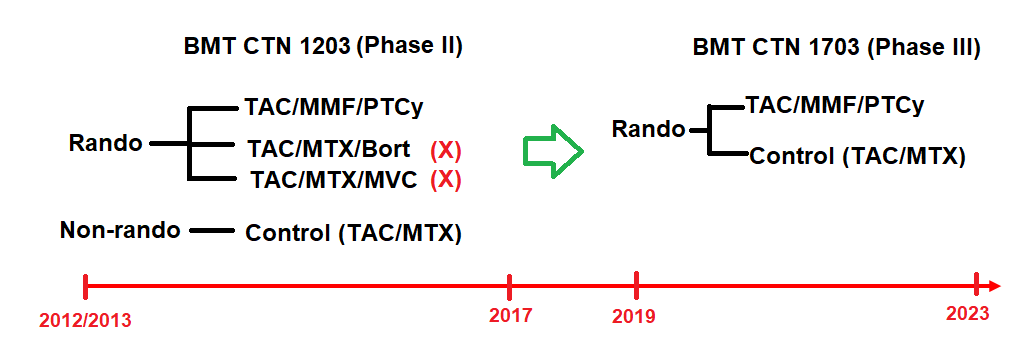 5
Adaptive Platform Trial
Studies multiple treatments for a single disease continually
Treatment arms can be dropped and added
Arm A
Arm B
Arm B
Arm C
1/1/2022
1/1/2023
6
[Speaker Notes: Treatment A ready to go, but treatment B not initially available or identified.]
Operational Aspects of a Platform Trial Adaptive Platform Trials Coalition Nat Rev Drug Discov (2019)
Master protocol	
Modular format
Generic elements included in master protocol
Trial adaptations, e.g., adding new intervention, included in separate appendices
Use a centralized institutional review board
Data safety monitoring plan
Requires an experienced DSMB to oversee trial adaptations
Ensure adequate firewalls between the steering committee and the biostatistical team responsible for trial adaptations
Periodically report the platform trial results, e.g., with each new adaptation
Proposed SOSS Phase II Platform Trials
Steroids plus novel agents for high-risk GI GVHD
Post-HCT maintenance therapies for:
 High-risk AML
 Myeloid malignancies harboring p53 mutations
Advantageous for finding targeted therapies in subpopulations

Discourage evaluating experimental treatments against historical rate
Unknown biases can exist, e.g., temporal changes in patient selection
8
[Speaker Notes: Coordination of INDs particularly with industry partners
Trial financing doesn’t meet typical NIH paradigm
BEAT AML:  Uses prospective genomic profiling.  non-profit organization?]
Challenges for Phase II Trials
Need to have a reliable shorter-term endpoint, e.g., PFS
Evolving biomarker panels
How to decide which treatments advance to phase III?
Successful phase II platform needs:
Ability to advance arm to phase III and start new arm in phase II
Flexibility to go beyond standard funding cycle
Industry fee per participant or treatment arm
Non-profit organizations
Beat AML Master Clinical Trial, Leukemia and Lymphoma Society
9
[Speaker Notes: Need to have a reliable shorter-term endpoint, e.g., PFS.  True for any phase 2 trial.]
Phase II/III Platform Trials
More difficult to conduct than phase II platform trial
Industry partner would typically want compare to single control arm
What to do if an experimental arm is better than control arm?
May not be able to pre-specify proper action
Worth considering pros/cons of various phase II/III designs
“Design issues in randomized phase II/III trials” (Korn, Freidlin, et al. 2012)
10
[Speaker Notes: When biomarker panels are evolving, they may not be suitable for launching a phase II APT followed by a phase III trial.]
Stand-Alone Randomized Phase II and III Trials
Phase II
Phase III
A (control)
A (control)
Rando
B
Rando
C (or something newer)
C
Pros
10% chance of continuing to phase III if ineffective experimental arms
Complete phase II data evaluation before designing phase III trial
Consideration of new experimental treatments for phase III trial
Cons, when there is a superior experimental treatment
Lengthiest trial strategy for confirming efficacy
Inefficient not to include phase II patients in the phase III analysis
11
[Speaker Notes: Discourage evaluating experimental treatments against historical rate (true for any phase II trial)
Small chance (corresponding to the phase II alpha = 10% or 20% ) of continuing to phase III
Allows for consideration of new experimental treatments which become available during phase II]
Seamless Randomized Phase II/III Trial
Phase III
Phase II
A (control)
A (control)
Rando
B
C
C
Phase II selection design
Advance the winning experimental arm(s)
Phase III component is a “sure thing”; committing to full sample size
Phase II screening design
10-20% chance of continuing to phase III if ineffective experimental arms
Do we suspend accrual while waiting for phase II results?
Yes
No over-enrollment if no effective phase II arm
Delay or inability to ramp up accrual after suspension
No
Over-enrollment in phase II if no effective phase II arm
12
[Speaker Notes: Discourage evaluating experimental treatments against historical rate (true for any phase II trial)
Small chance (corresponding to the phase II alpha = 10% or 20% ) of continuing to phase III
Allows for consideration of new experimental treatments which become available during phase II]
Skip Randomized Phase II and go directly to Phase III
Phase III
A (control)
Rando
B
C
Treatments “mature” enough for overall survival comparison
Experimental > Control inefficacy rule after 50% of endpoints
Pro
Quicker than phase II/III to demonstrate efficacy if treatment(s) works
Con
≥ 50% chance of running the entire trial if treatments are ineffective
13
[Speaker Notes: Discourage evaluating experimental treatments against historical rate (true for any phase II trial)
Small chance (corresponding to the phase II alpha = 10% or 20% ) of continuing to phase III
Allows for consideration of new experimental treatments which become available during phase II]
Conclusions
Several design options exist to run more efficient trials
II platform, II/III platform,  stand-alone II → III, seamless II/III, III
Choice will depend on several factors
# treatments to test, anticipated accrual, target treatment effects
Likelihood of new treatments becoming available for testing
Careful discussions and statistical simulations should be done before deciding on a design
14
References
Woodcock J, LaVange LM. Master protocols to study multiple therapies, multiple diseases, or both. N Engl J Med. 2017; 377: 62-70.
Adaptive Platform Trials Coalition. Adaptive platform trials: definition, design, conduct and reporting. Nature Reviews: Drug Discovery. 2019; 18: 797-807.
Burd, A., Levine, R.L., Ruppert, A.S. et al. Precision medicine treatment in acute myeloid leukemia using prospective genomic profiling: feasibility and preliminary efficacy of the Beat AML Master Trial. Nat Med. 2020; 26:1852–1858 (2020). 
Korn EL, Freidlin B. 2017. Adaptive clinical trials: advantages and disadvantages of various adaptive design elements. J Natl Caner Inst. 2017; 109 (6). doi:10.1093/jnci/djx013. 
Korn EL, Freidlin B, Abrams JS, Halabi S. Design issues in randomized phase II/III trials. J Clin Oncol. 2012; 30: 667-671.
15
Q&A Session
16